大東文化大学第一高等学校
選挙のはなしをしよう
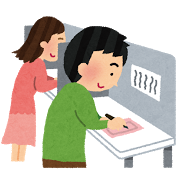 ◎東京都選挙管理委員会
1
[Speaker Notes: １２３４５]
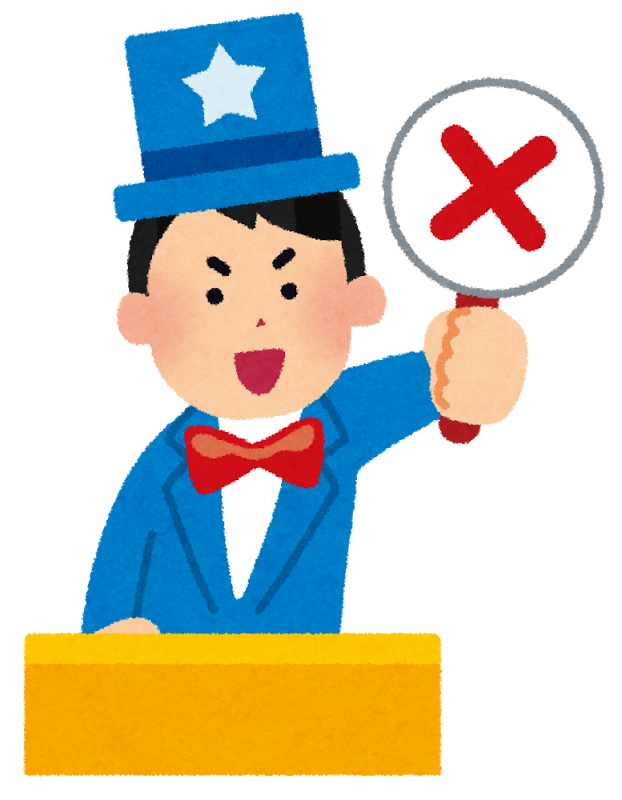 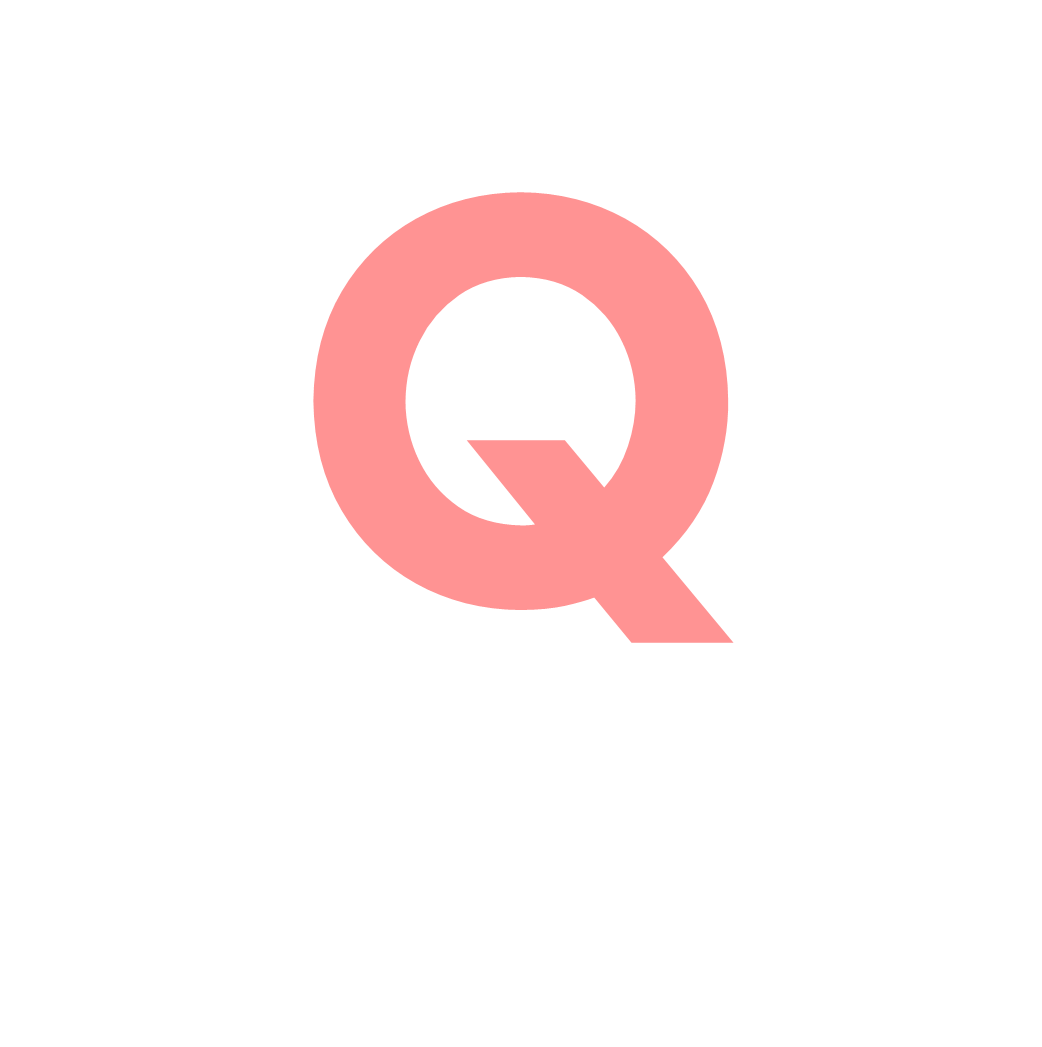 選挙クイズ
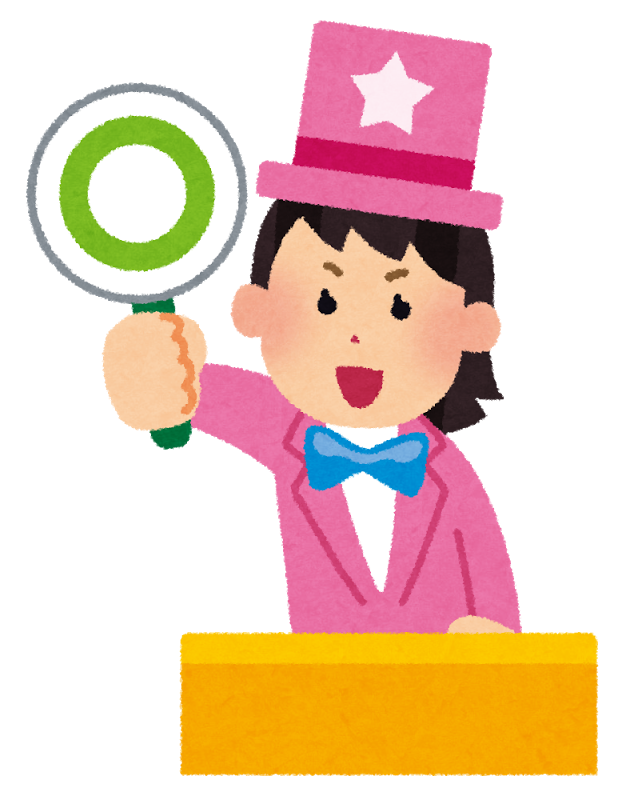 2
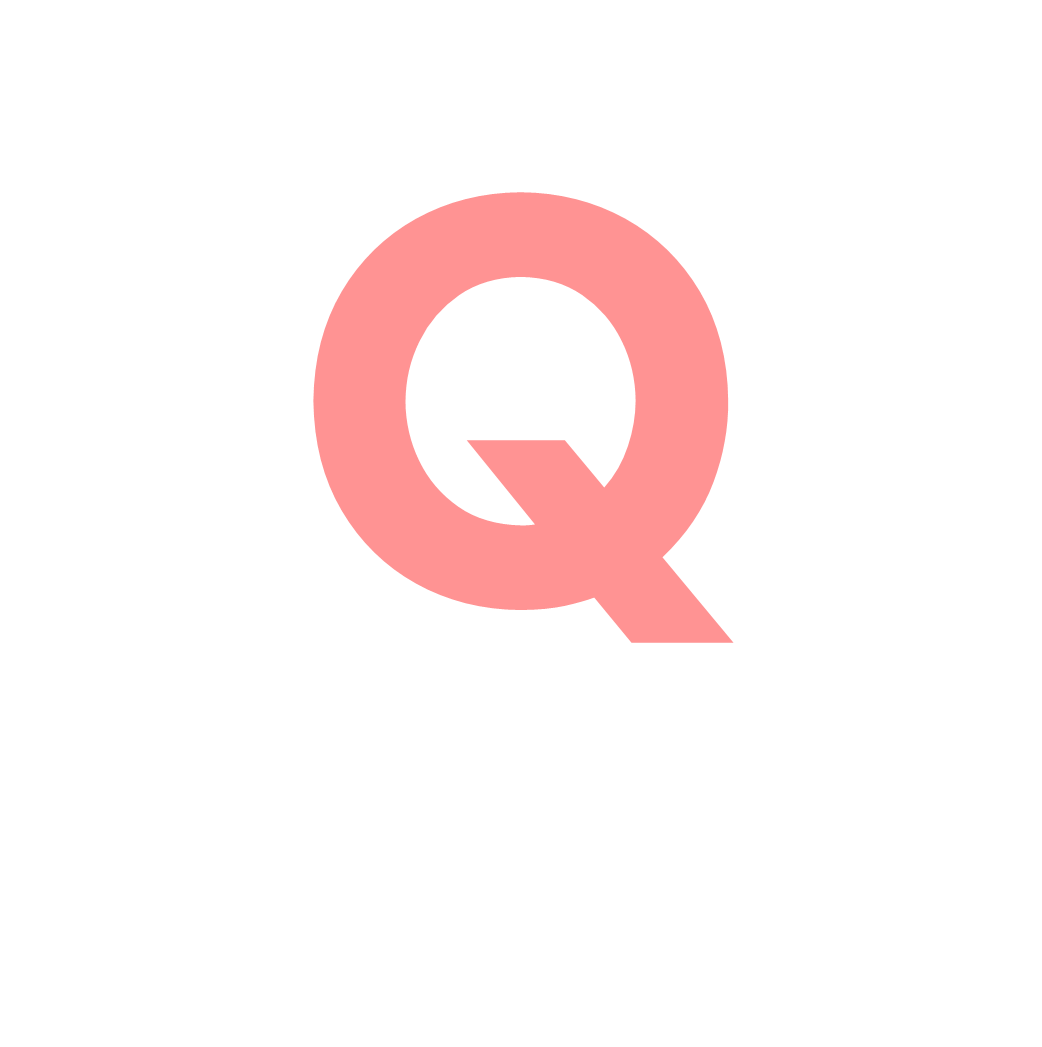 投票できる年齢は何歳？
１８歳
２０歳
3
正解発表
解説
27年の6月の公職選挙法の改正で、投票できる年齢が20歳から18歳に引き下げられました。
正解は
18歳
です。
4
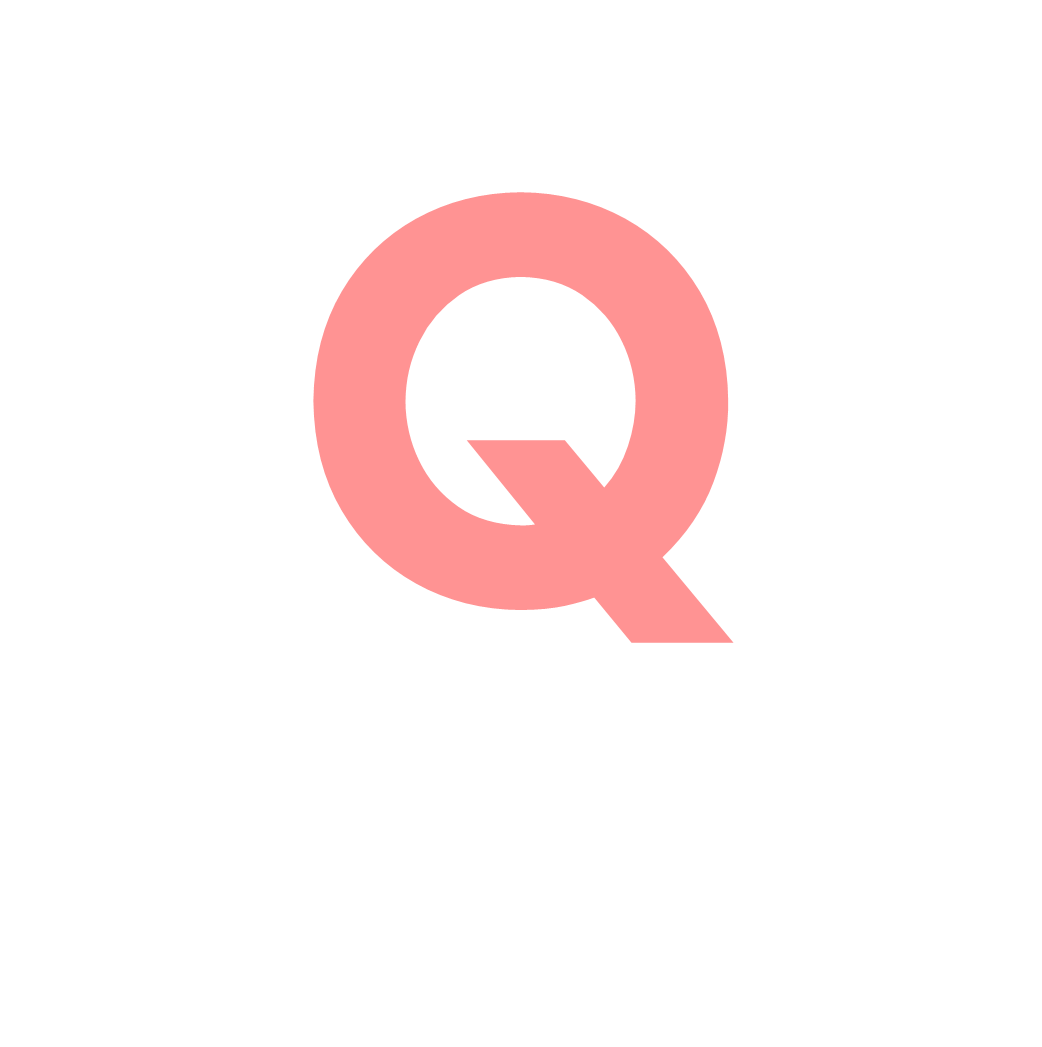 １７歳でも投票できる？
できる場合がある
できない
5
正解発表
解説
投票日の翌日が１８歳の誕生日の場合、投票できます。

「年齢計算ニ関スル法律」と「民法第１４３条」により、誕生日の前日に１８歳の「選挙権年齢要件」を満たします。
正解は
できる場合がある
です。
6
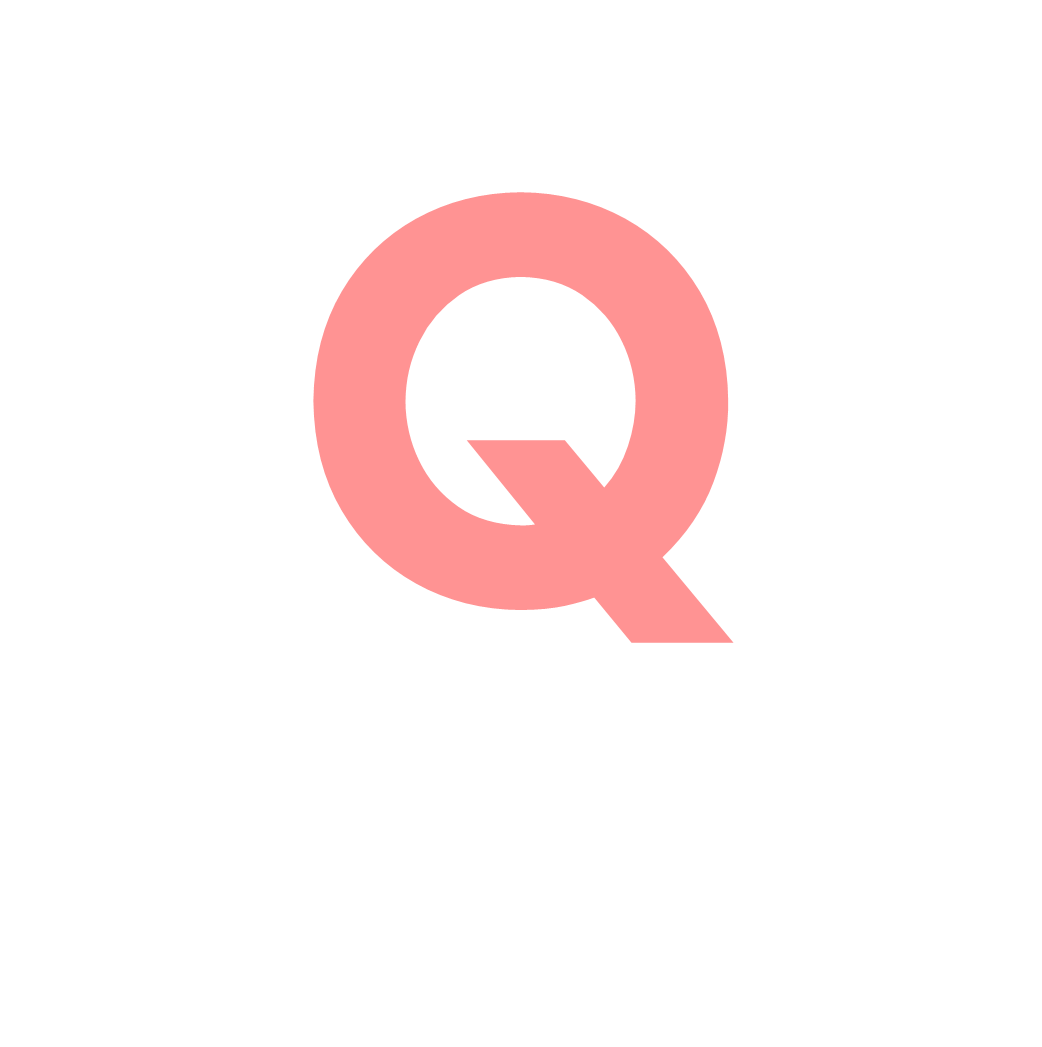 選挙権年齢の改正は
何年ぶり？
20年ぶり
70年ぶり
7
正解発表
解説
終戦後、20歳以上の男女と定められてから、70年ぶりの大きな改正
正解は
７０年
です。
8
選挙の歴史をみてみよう
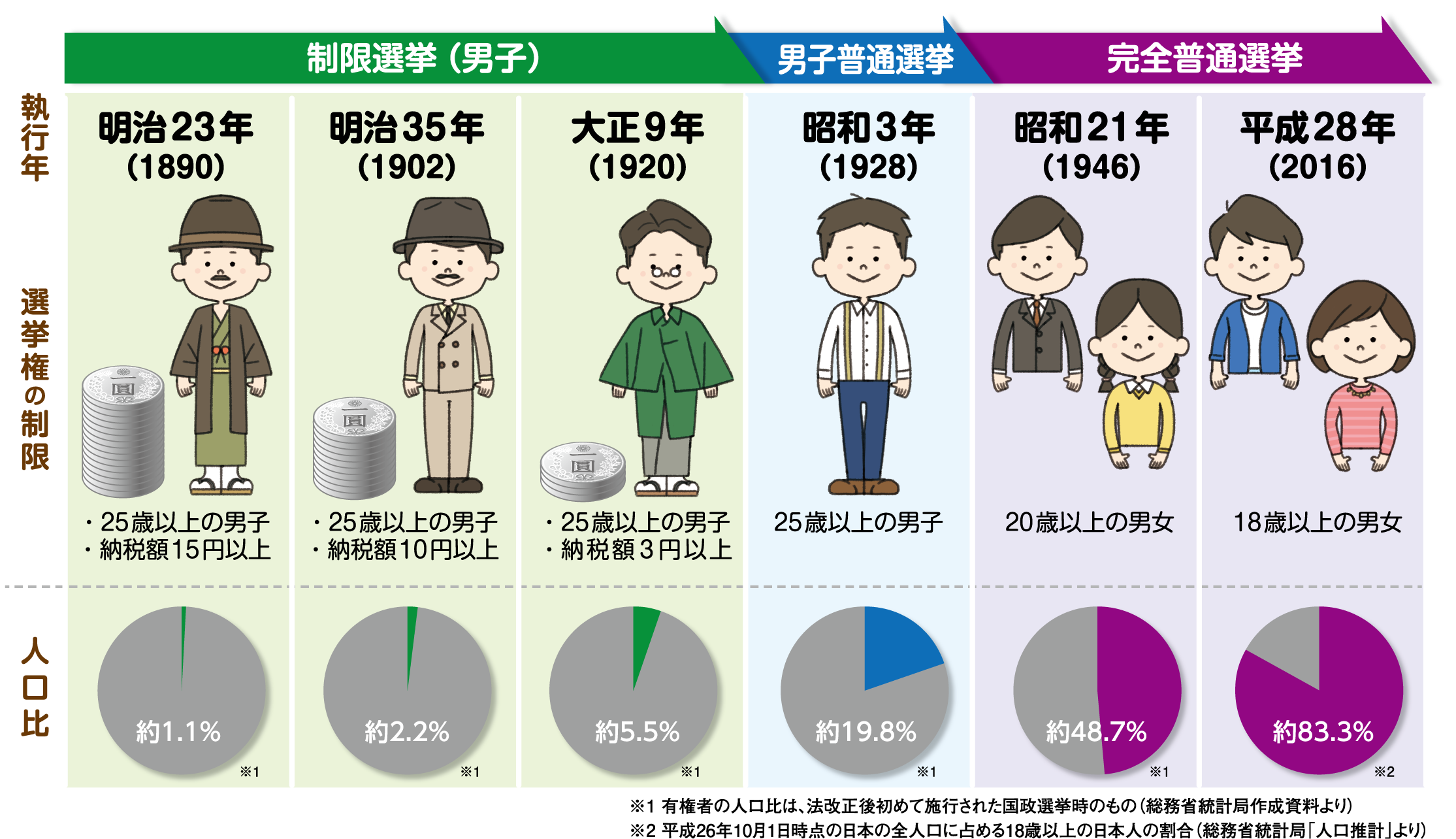 9
昨年10月に行われた
選挙は？
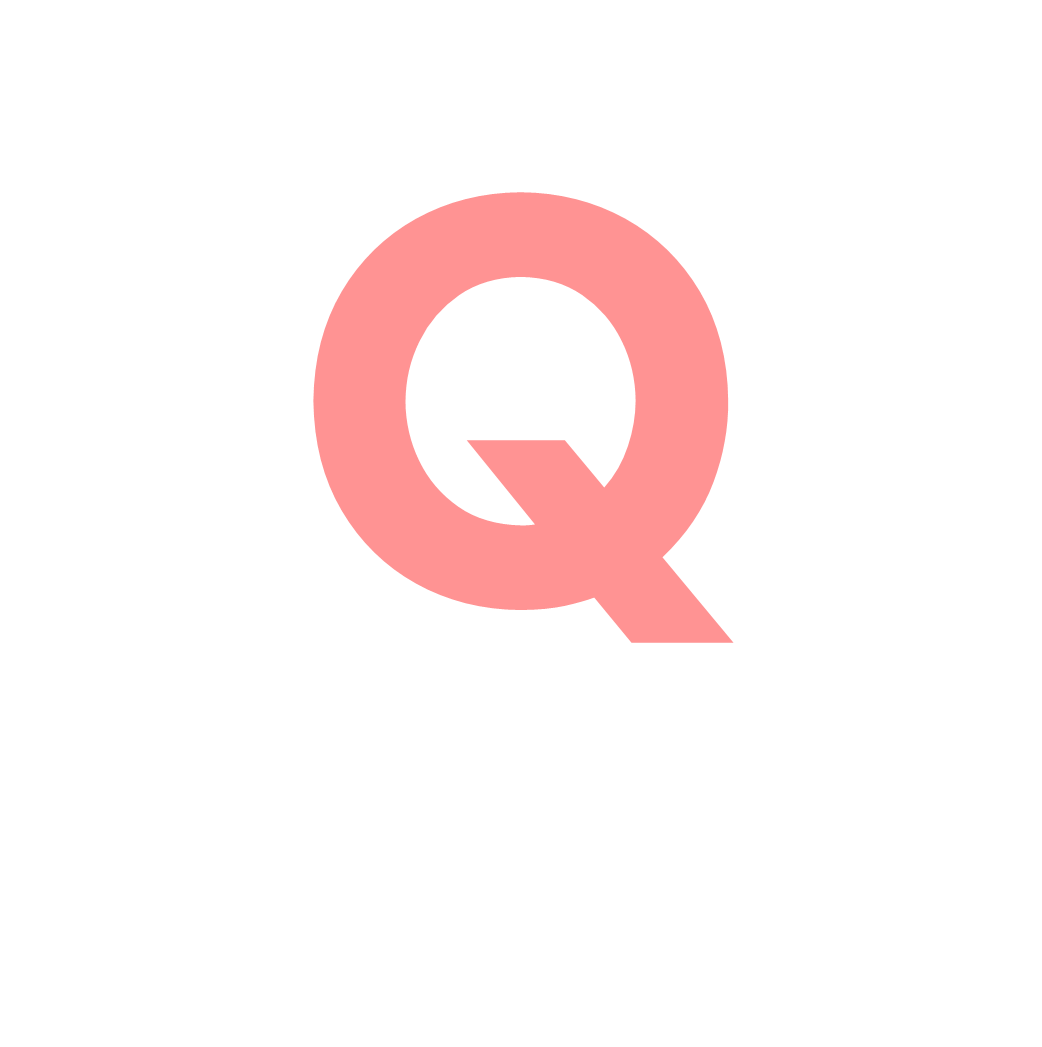 参議院議員選挙
衆議院議員選挙
10
正解発表
解説
平成29年9月28日に衆議院が解散され、
10月22日に衆議院議員選挙が行われました。

任期満了までは、1年以上の期間が残っていました。
正解は
衆議院
議員選挙
です。
11
その衆議院議員選挙での18歳の投票率はどれくらい？
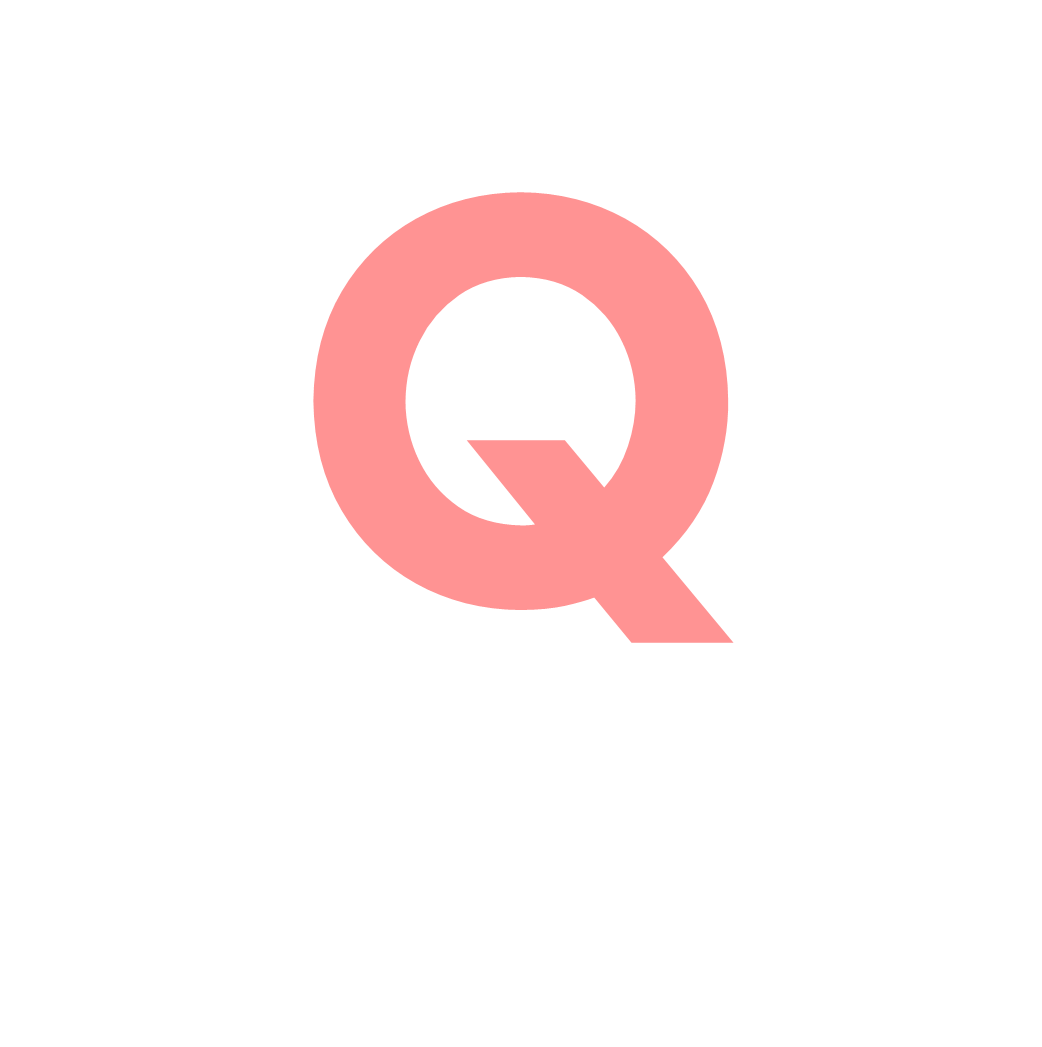 約48％
約33％
12
正解発表
解説
昨年10月に行われた衆議院議員選挙の18歳の投票率は47.87％

19歳は33.25％

全体の投票率は
53.68％
正解は
約48％
です。
13
18歳19歳の投票率
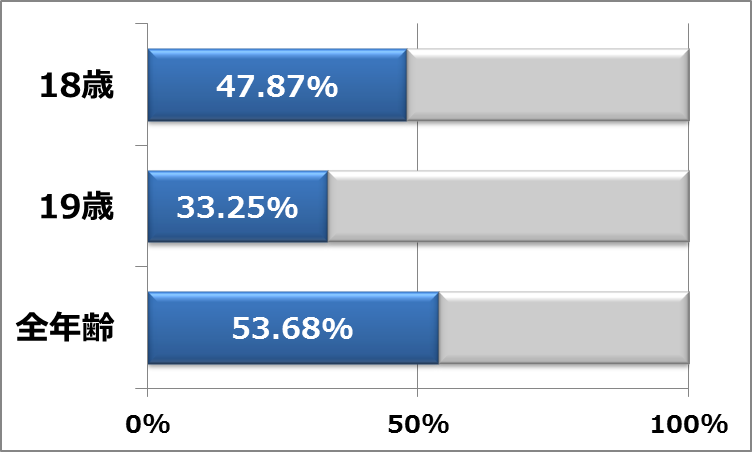 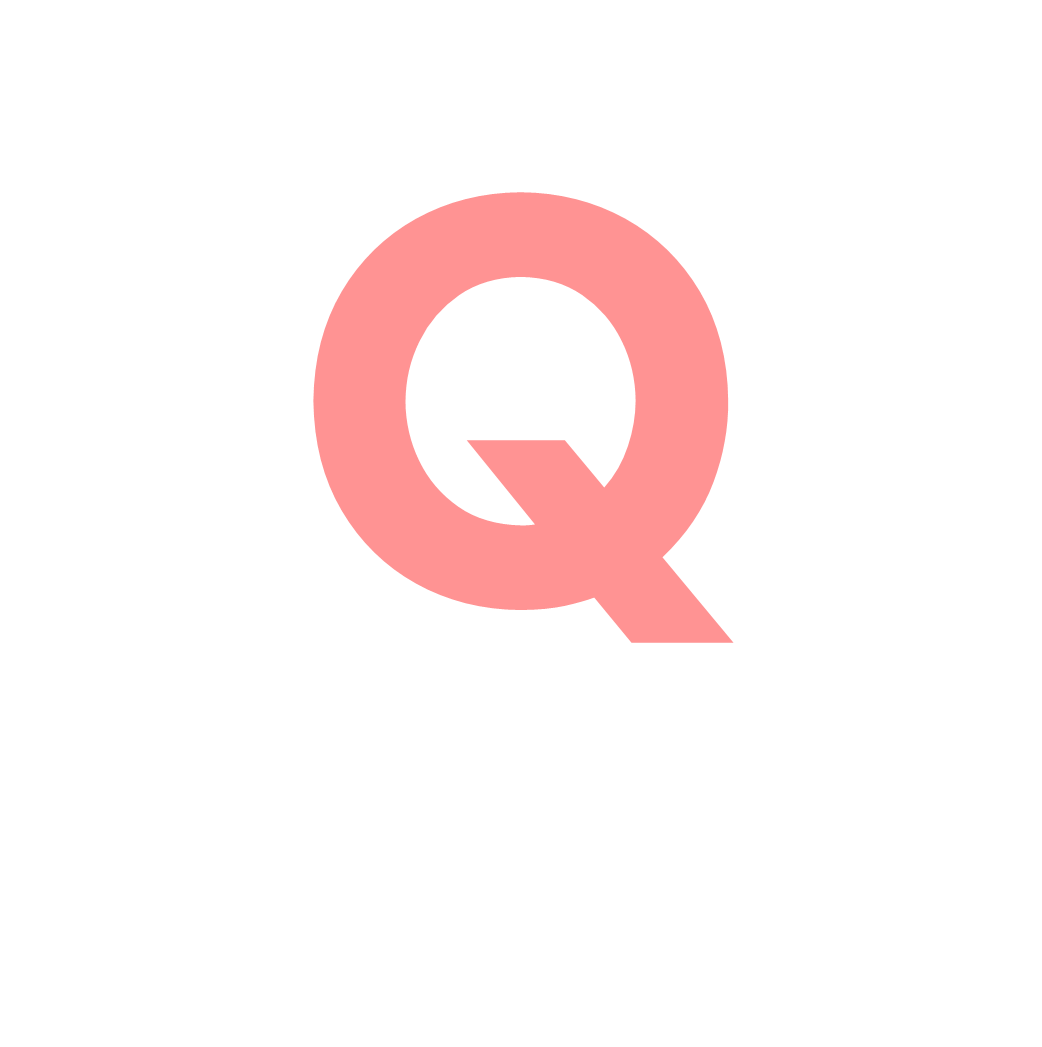 選挙で選ばれる人の種類はいくつある？
３種類
６種類
15
正解発表
解説
選挙で選ばれる人（「公職」といいます）
は6種類あります。

衆議院議員
参議院議員
都道府県知事
都道府県議会議員
区市町村長
区市町村議会議員
正解は
6種類
です。
16
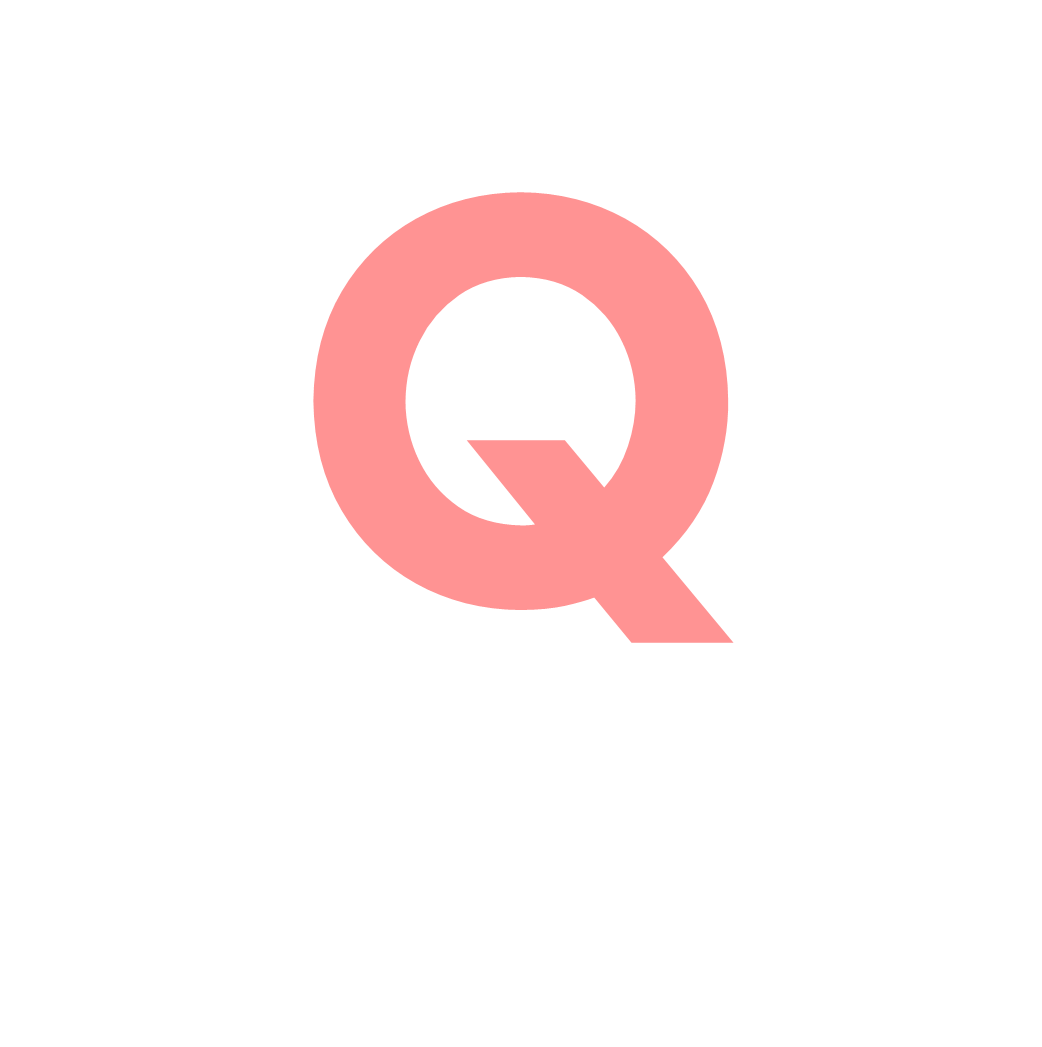 平成30年からの4年間で選挙は最低何回か？
４　回
６　回
17
正解発表
解説
参議院議員選挙のみが3年に1度の選挙で、ほかは4年の任期満了時に選挙になります

衆議院には解散、首長には辞職があり、日程がずれることも…
正解は
6　回
です。
18
東京の選挙のスケジュール
TOKYO
2020
19
今後予定されている選挙
区長と議員の関係
区　長
（知事・市長）
議　会
予算案・条例案の提出
予算・条例の議決
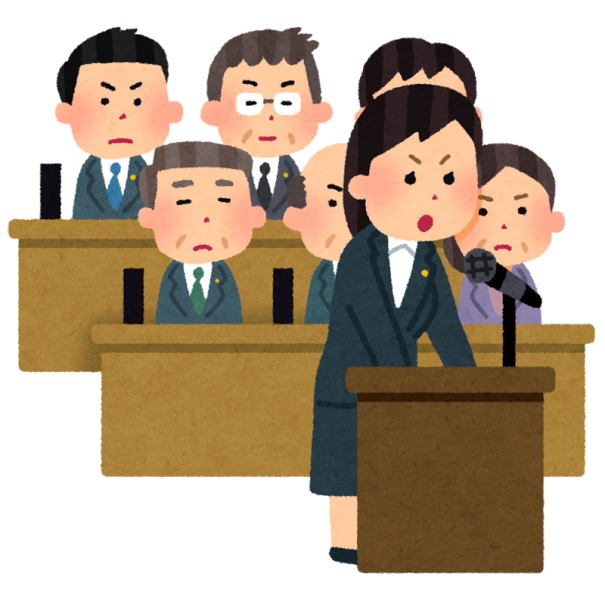 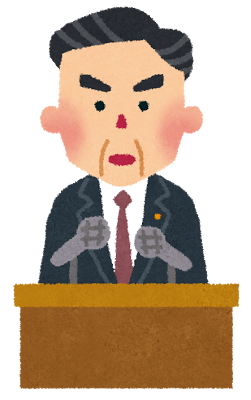 対等な緊張関係
21
板橋区の場合：
区内から選ばれた46人
候補者の政策を聞いて
誰に投票するか考える
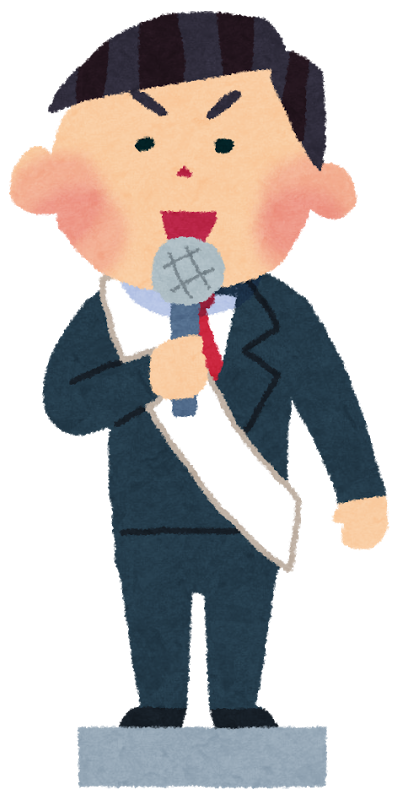 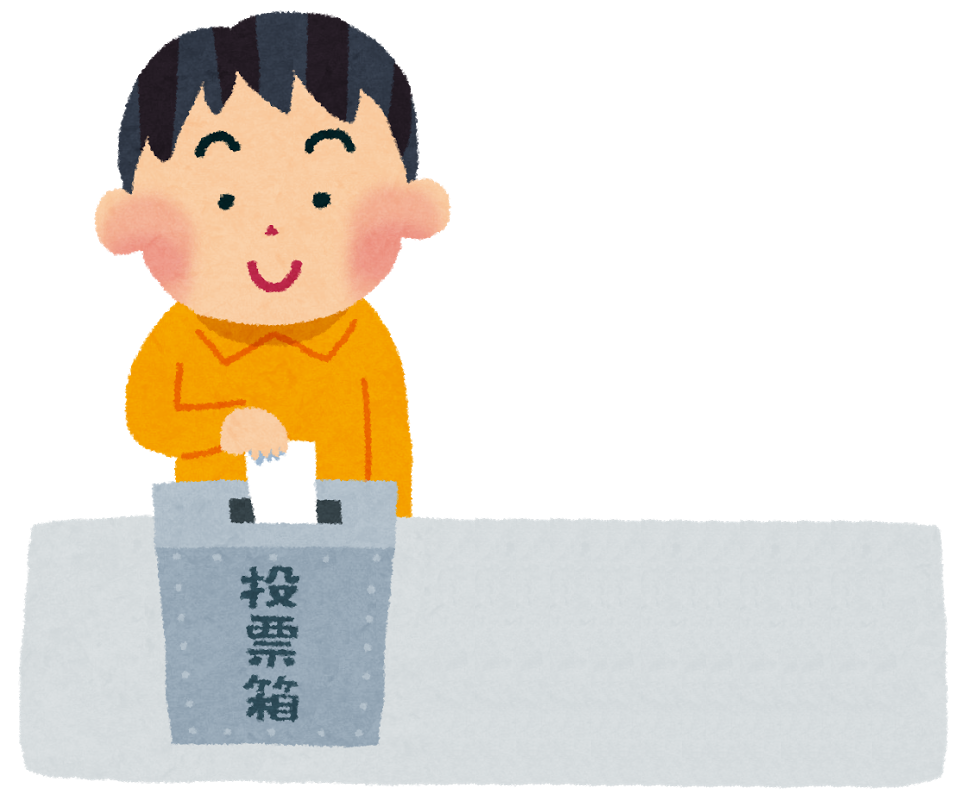 22
選挙の争点
・みなさんは、みらい区という架空の地域の住民です。
・みらい区に利便性の高い広大な空き地ができました。
・この空き地の活用について、３人の候補者がそれぞれ異なった利用方法を提案しています。
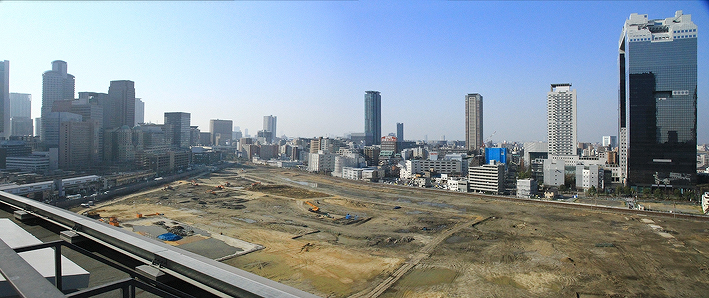 23
候補者の主張
24
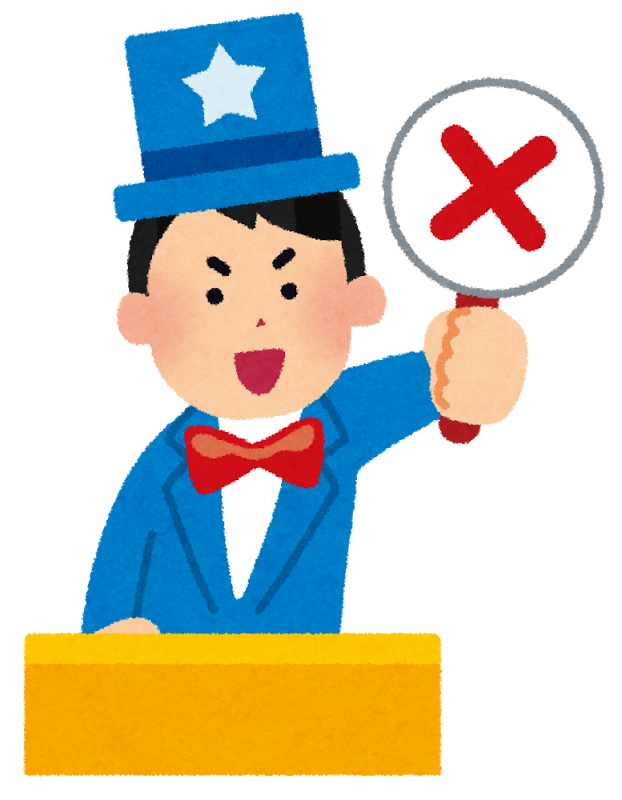 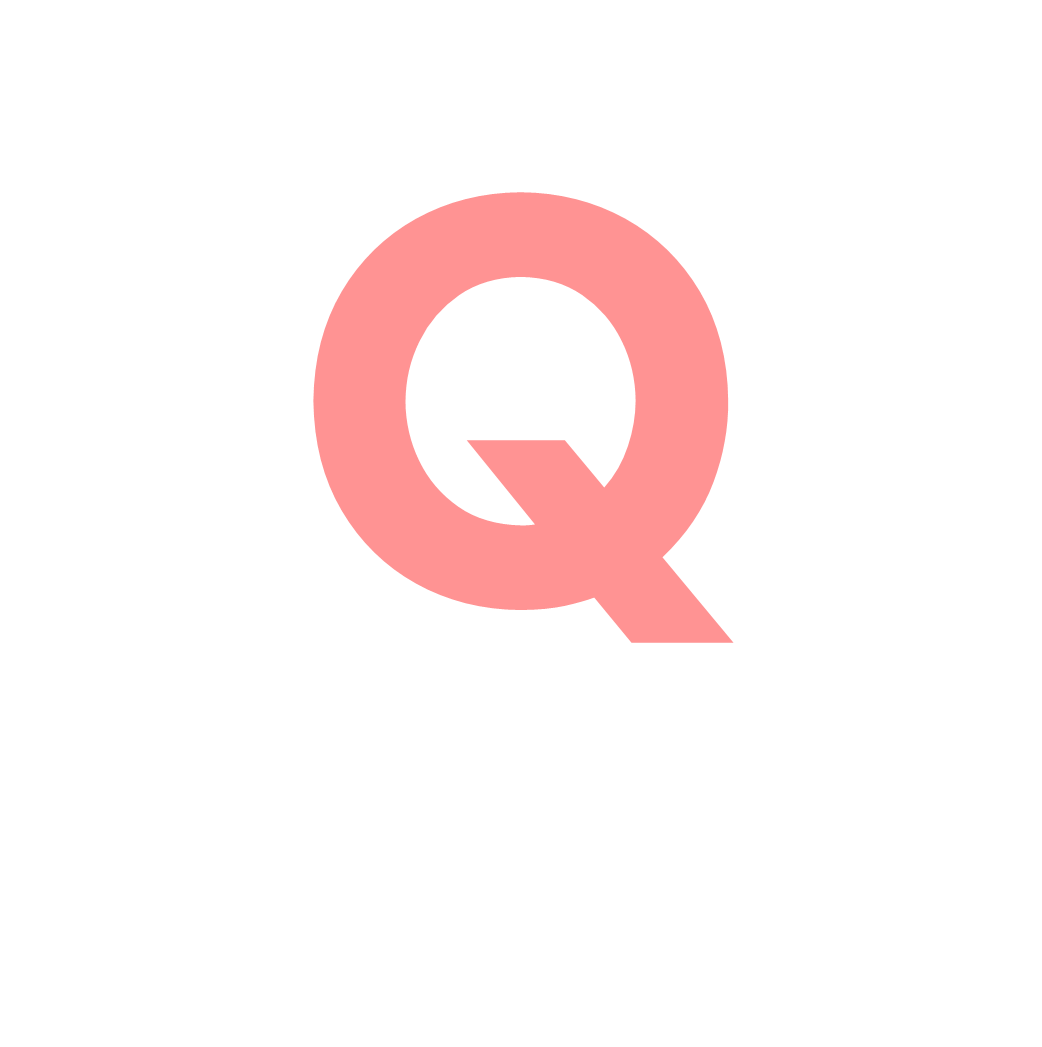 選挙クイズ
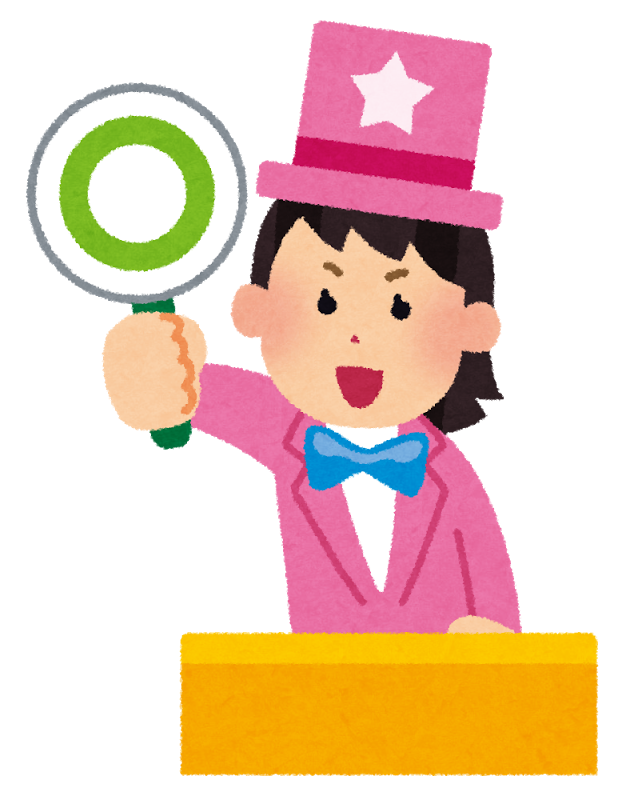 ～パート2～
25
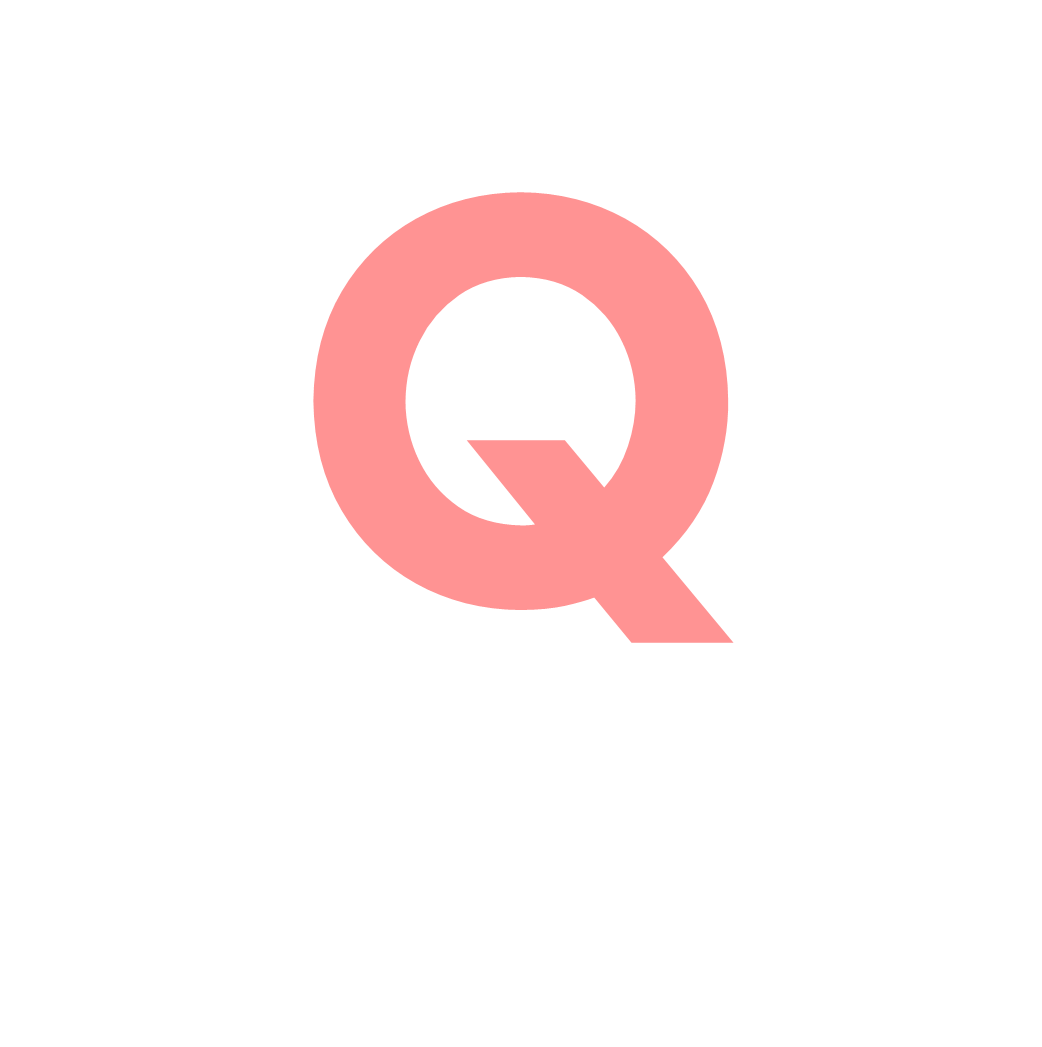 自宅で、インターネットで投票は？
できる
できない
26
正解発表
解説
現行法ではできません
投票は、必ず投票所で行います

全国のいくつかの市町村では、投票所に赴いて端末機に入力する「電子投票」ができる条例を持っています
正解は
できない
です。
27
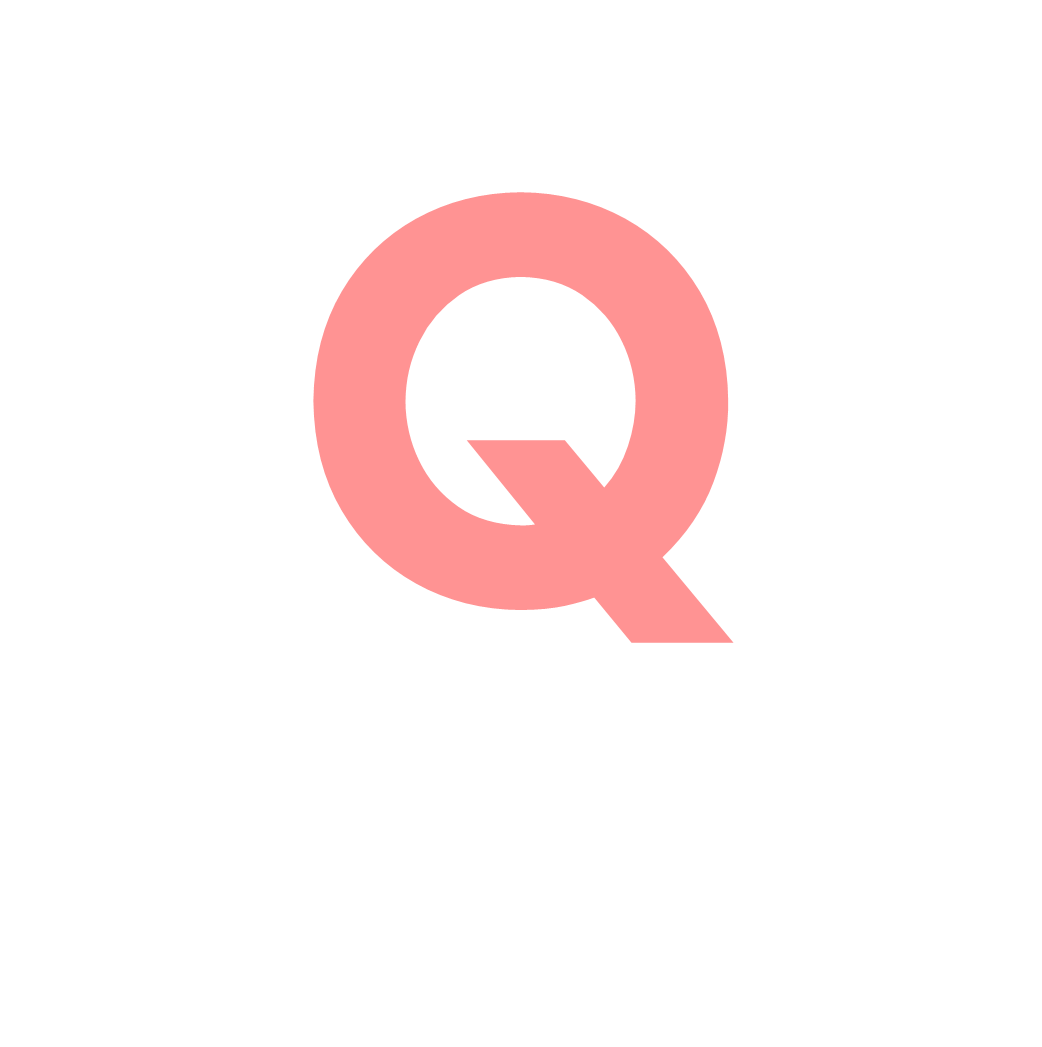 投票は何時までできる？
１８時
２０時
28
正解発表
解説
ほとんどの投票所が
２０時までやっています

投票所入場整理券で
必ず確認してください
正解は
２０時
です。
29
投票所入場整理券と投票用紙
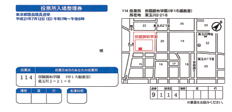 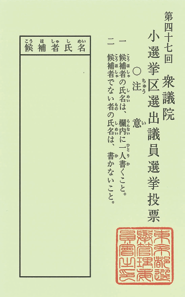 30
投票日に、出かける
予定があるんだけど…
投票する方法は？
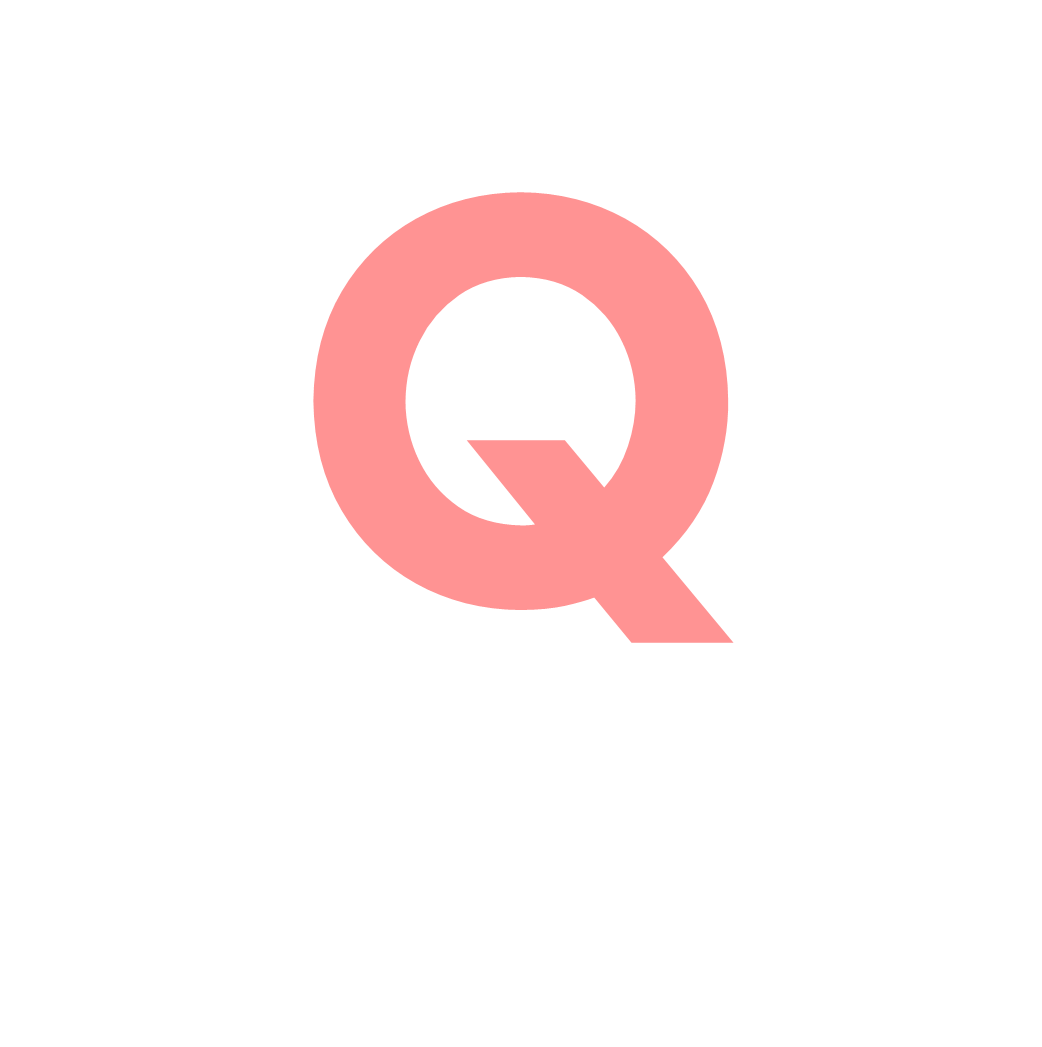 不在者投票
期日前投票
31
正解発表
解説
投票日当日に予定がある場合は、期日前投票ができます

当日と同様２０時まで投票することができます
正解は
期日前
投票
です。
32
投票率が10パーセントを切った場合、選挙の結果はどうなる？
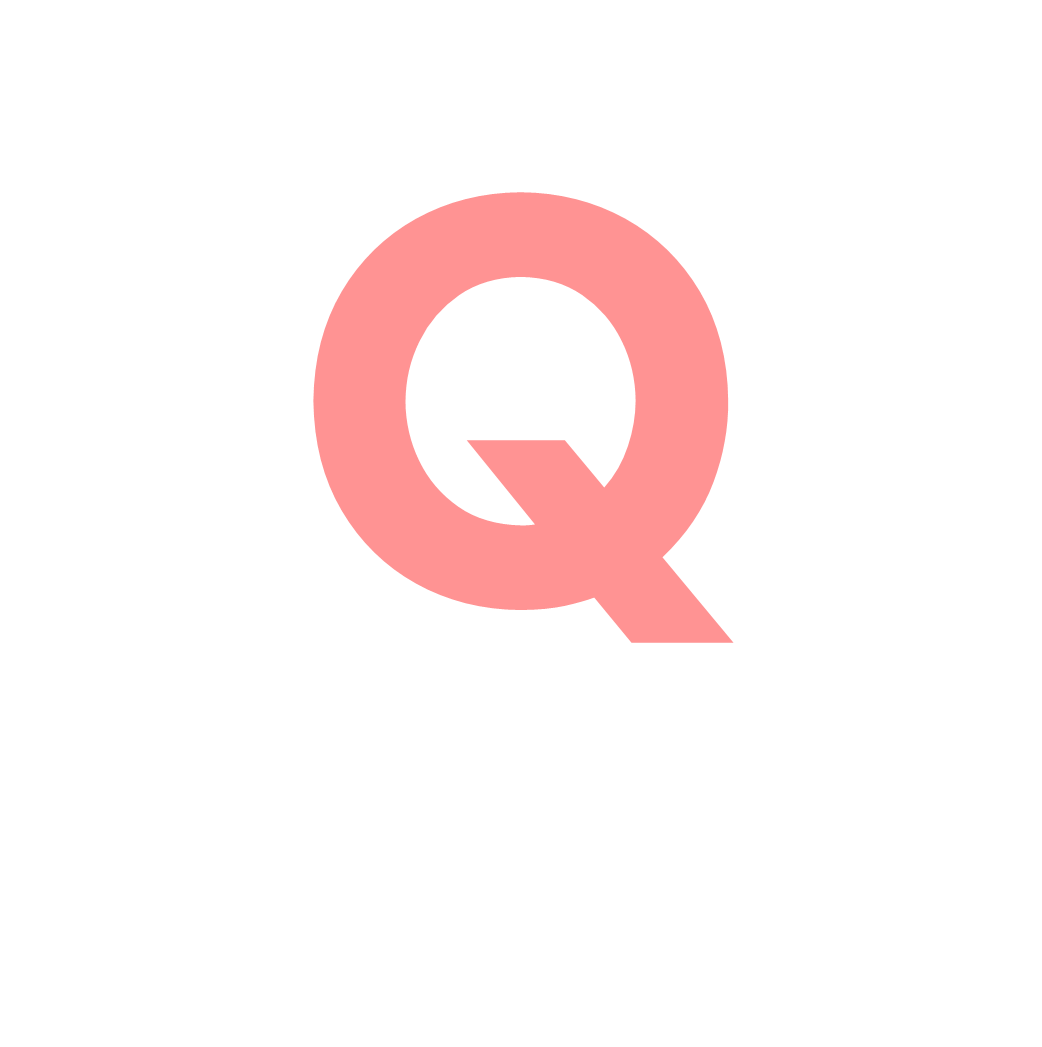 選挙のやり直し
選挙結果は確定
33
正解発表
解説
投票率が低く、国民の意思を反映していないと考えられたとしても、やり直しはできません

投票率にかかわらず、結果は確定します
正解は
結果確定
です。
34
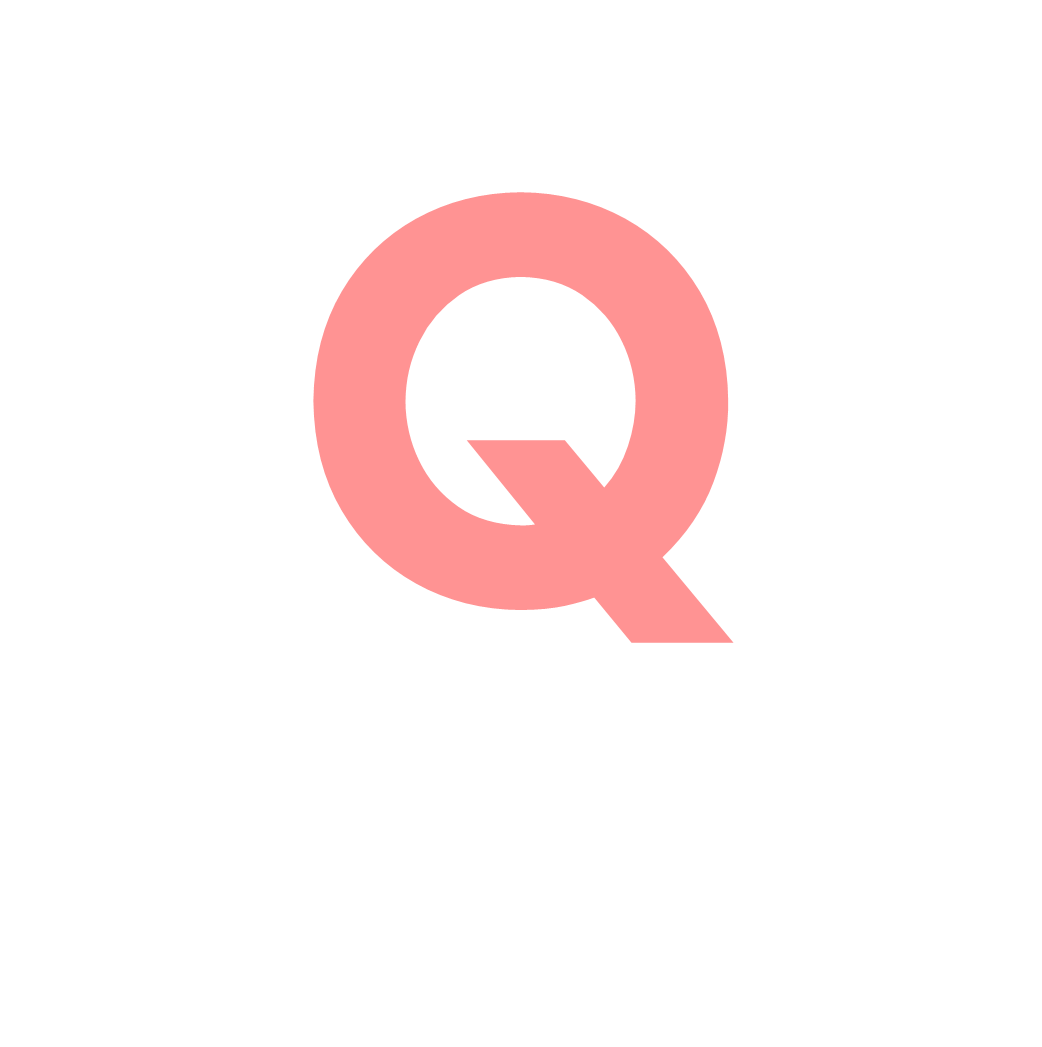 開票結果が同点だったら？
決選投票
くじびき
35
正解発表
解説
同数の得票で、当選・落選が分かれた場合、当選人はくじびきで決めます。法律でこのように決まっています

くじのやり方は決まっていません
正解は
くじびき
です。
36
もう一度考えてみよう
37
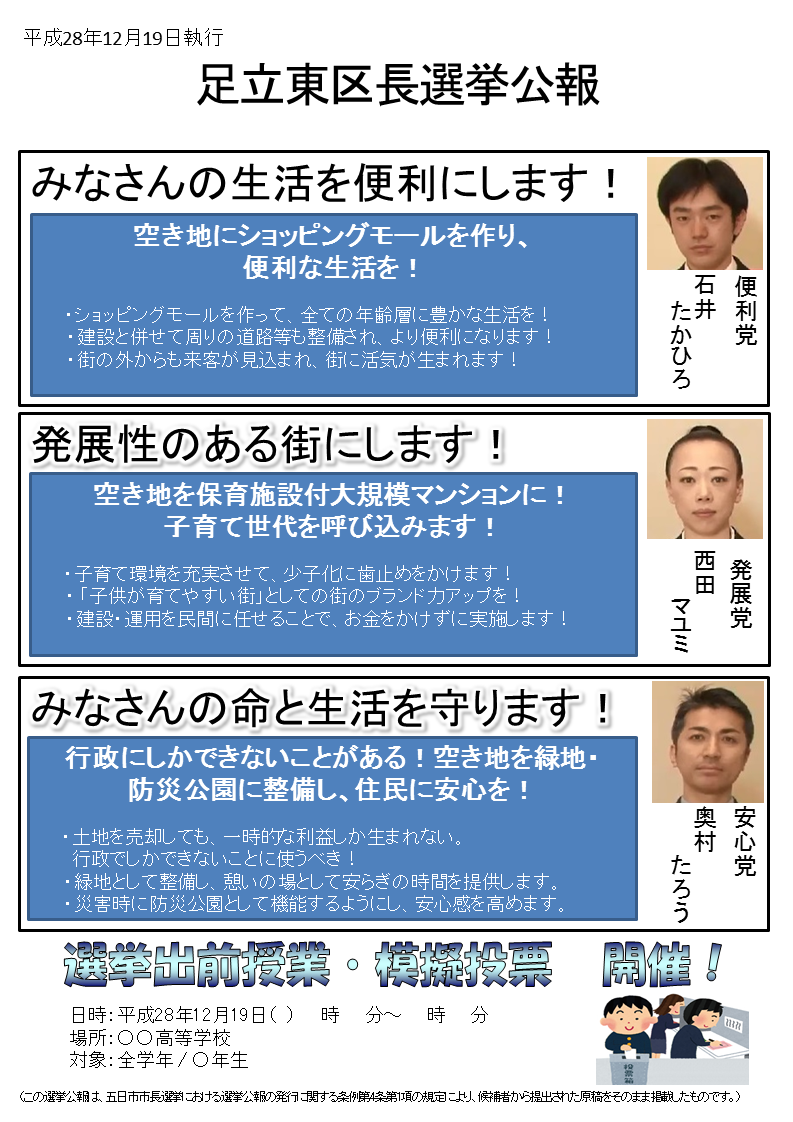 38
どのような疑問点が・・・
39
40
それでは、投票です
41
動画視聴
（選挙のススメ）
42
どうしていま、選挙の話？
43
投票率が低いと・・・？
44
年代別投票率
45
投票先を決めるには？
選挙の結果を見守る
46
情報を集める方法は？
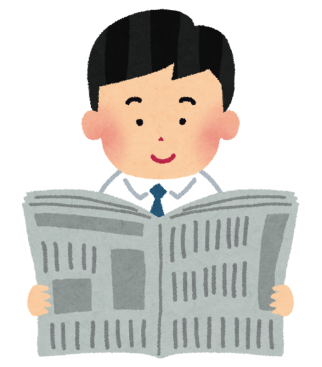 国政選挙・知事選挙の場合
政見放送
選挙公報
選挙ポスター
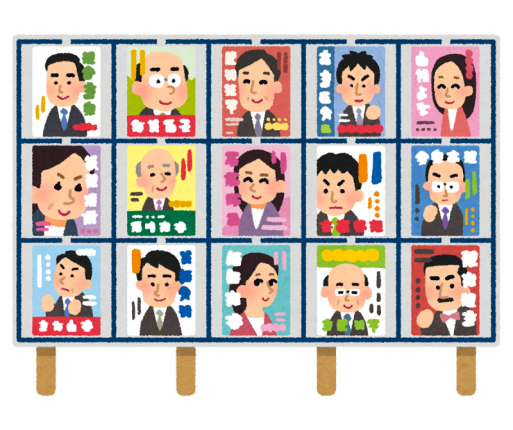 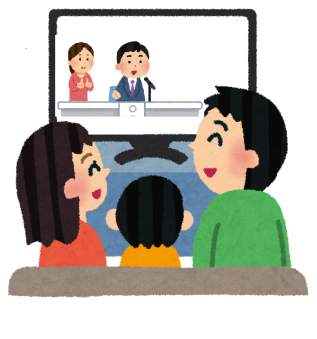 街頭演説・
街宣カー
友達や身近な
ひとに聞く
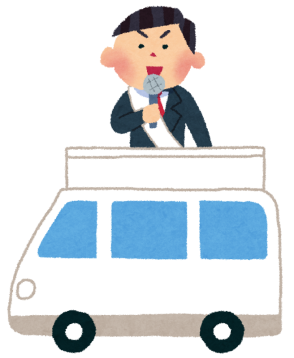 候補者や政党の
ビラ・はがき等
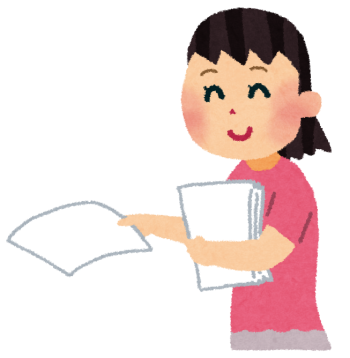 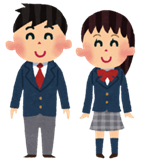 候補者・政党の
ＨＰや
ＳＮＳ等
テレビ・新聞など
のマスメディア
による報道
まとめサイトなど
ネット
上の情報
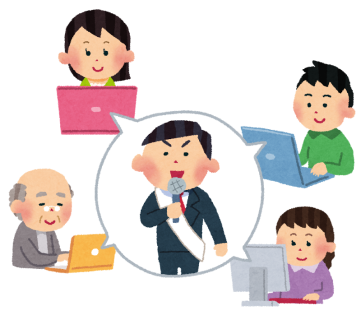 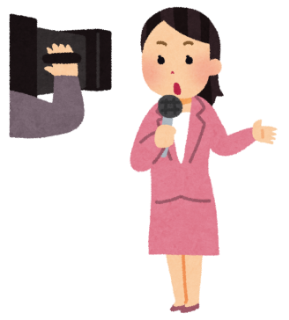 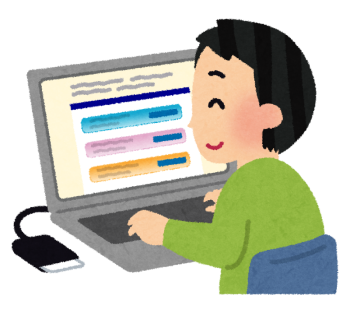 47
投票先を選ぶ基準
48
とても大切なこと
49
開票の結果！
50
みらい区長選挙
開票結果
ＸＸ
ＸＸ
ＸＸ
51
さいごに…
52